LEROMLOTT VÁROSI TERÜLETEK REHABILITÁCIÓJA TOP-4.3.1-15Nyíregyháza, 2016. január 08.											Dr. Frankó Melinda
A FELHÍVÁS CÉLJA, INDOKOLTSÁGA
A beavatkozás célja: 
	az intelligens, fenntartható és inkluzív növekedés a leszakadó, vagy leszakadással veszélyeztetett városrészeken koncentráltan megnyilvánuló társadalmi-fizikai-gazdasági problémák komplex módon való kezelése a területen élők társadalmi integrációjának elősegítése érdekében.
	A beavatkozások alapját az érintett városrészek lakófunkciójának erősítése, meglévő funkcióinak bővítése, fejlesztése, szociális, közösségi és közterületi funkciók kialakítása képezi.
	Integrált szociális jellegű rehabilitációt azokban a városrészekben kell megvalósítani, ahol a kedvezőtlen demográfiai helyzet, az alacsony iskolázottság, a tartós munkanélküliség magas szintje, az alacsony társadalmi státusz és az erősen leromlott környezet ezt indokolja.
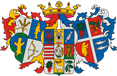 TÁMOGATÁSI KÉRELMEK, FINANSZÍROZÁS I.
Támogatást igénylők köre:
városi jogállású települési önkormányzatok

Konzorciumi partnerként nyújthatnak be támogatási kérelmet az alábbi szervezetek:
helyi önkormányzati költségvetési irányító és költségvetési szervek
Magyarország területén alapított és itt székhellyel rendelkező jogi személyiségű civil szervezetek
egyházi jogi személy
helyi nemzetiségi önkormányzat
önkormányzati többségi tulajdonú nonprofit gazdasági társaság
Társasházak, lakásszövetkezetek
Magyar Közút Nonprofit Zrt.
Nemzeti Infrastruktúra Fejlesztő Zrt.
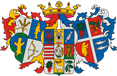 TÁMOGATÁSI KÉRELMEK, FINANSZÍROZÁS II.
A támogatási kérelem benyújtása: 
2016. május 16. - 2016. július 15.

A projekt végrehajtására rendelkezésre álló időtartam:	
42 hónap

Fenntartási kötelezettség:
5 év
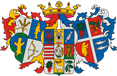 TÁMOGATÁSI KÉRELMEK, FINANSZÍROZÁS III.
Teljes keretösszeg: 1 295 millió Ft
Támogatott kérelmek várható száma: 2 - 3 db
Támogatás összege: min. 100 millió Ft, max. 500 millió Ft
Támogatás maximális mértéke: összes elszámolható költség 100%-a
Előleg igénylés lehetősége: biztosított, maximális előleg mértéke a megítélt támogatás 25 %-a, de legfeljebb 300 millió Ft
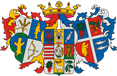 TÁMOGATHATÓ TEVÉKENYSÉGEK
ÖNÁLLÓAN TÁMOGATHATÓ TEVÉKENYSÉGEK I.

I. Minden jogosult akcióterület esetében
Lakófunkciót erősítő tevékenységek:
	- Társasházi, lakásszövetkezeti tulajdonban lévő lakóépületek korszerűsítése, felújítása
	- A modern szociális bérlakások kialakítása, komfortosítása érdekében önkormányzati, vagy nonprofit szolgáltató kizárólagos tulajdonában álló, vagy a fejlesztés  eredményeként kizárólagos tulajdonába kerülő szociális bérlakások korszerűsítése céljából energiahatékonyság javítással egybekötve támogatható tevékenységek
	- Önkormányzati, vagy nonprofit szolgáltató kizárólagos tulajdonában álló, vagy a fejlesztés eredményeként kizárólagos tulajdonába kerülő lakóépületek, lakások és melléképületeik megszüntetése
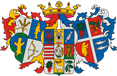 ÖNÁLLÓAN TÁMOGATHATÓ TEVÉKENYSÉGEK II.
II. Amennyiben a kiválasztott akcióterület szegregált terület, a fentiekben felsorolt tevékenységek mellett az alábbiak is támogathatóak:

 Az akcióterületen
Maximum 1 db önkormányzati bérlakás biztosítása szolgálati lakásként, amennyiben a folyamatos segítő munkát az erre szerződtetett szakember életvitelszerű ott tartózkodással tudja biztosítani a program időtartamára és fenntartási időszakára. Új építés nem támogatható.
  A beavatkozási helyszín(ek)en
Önkormányzati, vagy nonprofit szolgáltató kizárólagos tulajdonába kerülő, a fejlesztés eredményeként szociális bérlakásként funkcionáló lakások és ahhoz tartozó melléképületek vásárlása, építése, komfortosítása, felújítása, bútorzat beszerzése.
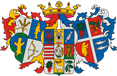 ÖNÁLLÓAN NEM TÁMOGATHATÓ, VÁLASZTHATÓ TEVÉKENYSÉGEK I.
A.) Közösségi  és  szociális  funkciót  szolgáló  tevékenységek,  célzottan  az  alacsony  társadalmi státuszú lakosság felzárkózása, beilleszkedésének elősegítése, készségfejlesztése érdekében
Pl.: Kifejezetten a célcsoport számára rendelkezésre álló, közösségi célra hasznosítható épület, társasházi albetét, nyitott terület kialakítása, felújítása, bővítése, átalakítása
B.) Közbiztonsági funkció, a közbiztonság javítását, a fejlesztés eredményeinek megőrzését szolgáló tevékenységek
Pl.: Közterületeken biztonságtechnikai, térfigyelő rendszer fejlesztése, telepítése
C.) Foglalkoztatást elősegítő funkció
Pl.: Kizárólag az akcióterületen élő hátrányos helyzetű lakosság, marginalizált közösség munka világába való visszavezetését előkészítő gazdasági tevékenységekhez szükséges épület, helyiség kialakítása, felújítása, bővítése, a szükséges eszközök beszerzése
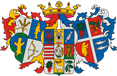 ÖNÁLLÓAN NEM TÁMOGATHATÓ, VÁLASZTHATÓ TEVÉKENYSÉGEK II.
D.) Egyéb kapcsolódó fejlesztések

  Pl.: Az akcióterületen található illegális hulladéklerakók felszámolása, gyűjtőszigetek kialakítása a településképhez illeszkedő módon

 Közterek, parkok, játszóterek, települési zöldfelületek felújítása, bővítése, kialakítása, minőségi utcabútorok elhelyezése, kapcsolódó eszközbeszerzés

 Önkormányzati tulajdonú, vagy tulajdonba kerülő bel- és csapadékvíz-elvezetés rendszerének felújítása, kiépítése

 Önkormányzati tulajdonú, vagy tulajdonba kerülő közműves ivóvízellátás és szennyvízelvezetés vezetékrendszerének felújítása, kiépítése
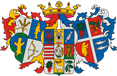 ÖNÁLLÓAN NEM TÁMOGATHATÓ, KÖTELEZŐEN MEGVALÓSÍTANDÓ TEVÉKENYSÉGEK
Energiahatékonysági intézkedések

Szórt  azbeszt  mentesítése  –  amennyiben  releváns

Akadálymentesítés

Nyilvánosság biztosítása
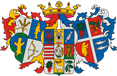 KIVÁLASZTÁSI ELJÁRÁS
Az Irányító Hatóság a támogatási kérelmekről való döntés megalapozására Döntés-előkészítő Bizottságot hív össze. 

Kötelezően csatolandó dokumentumok:
Integrált Településfejlesztési Stratégia (amennyiben rendelkezésre áll)
Helyi esélyegyenlőségi Program
Projekt-előkészítő tanulmány
Konzorciumi együttműködés nyilatkozata (amennyiben releváns)
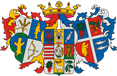 Csatolandó, amennyiben rendelkezése áll:
Megvalósíthatósági Tanulmány és mellékletei,
Lefolytatott közbeszerzés(ek) dokumentációja,
Engedélyezési és kiviteli tervek,
Jogerős építési/létesítési engedélyek, nem engedélyköteles tevékenységek esetében a tervező, vagy a hatóság erről szóló nyilatkozata,
Rendezett tulajdonviszonyokat és per- és igénymentességet igazoló dokumentumok,
Tervezői indoklások (ha releváns),
Tervezői  és  kéményseprő-ipari  nyilatkozat  a  megfelelő  égéstermék  elvezetésről  és  levegő utánpótlásról (amennyiben releváns),
Országos közút érintettsége esetén az előzetes egyeztetések lefolytatásának dokumentumai (a megfelelő támogatást igénylői kör meghatározása érdekében).
Horizontális   szempontok   érvényre   jutását   bemutató   dokumentum (amennyiben   nem	a Megvalósíthatósági Tanulmány része),
Költség-haszon elemzés, amennyiben nem az MT része.
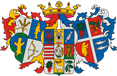 TARTALMI ÉRTÉKELÉSI SZEMPONTOK
Tartalmi értékelési szempontok: 
Pályázati Felhívás: 34-37.o.


A terület specifikus melléklet tartalmazza a terület-specifikus értékelési szempontokat.
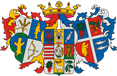 TOVÁBBI INFORMÁCIÓK
Széchenyi 2020 ügyfélszolgálata
www.szechenyi2020.hu

Szabolcs-Szatmár-Bereg Megyei Önkormányzat
fejlesztes@szszbmo.hu
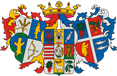 Köszönöm a megtisztelő figyelmet!
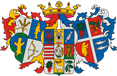